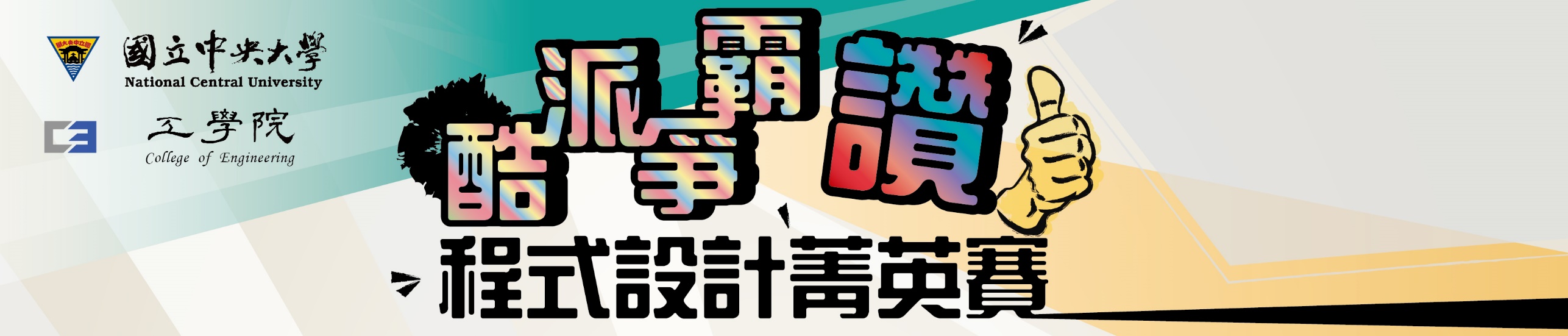 (隊伍編號：XXX)
隊員1，隊員2
隊員3，隊員4
隊員5，隊員6
專題名稱：XXXXXX
(內容由參賽隊伍自行發揮)